Интерактивная игра   «Найди фигуру»
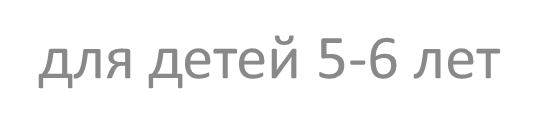 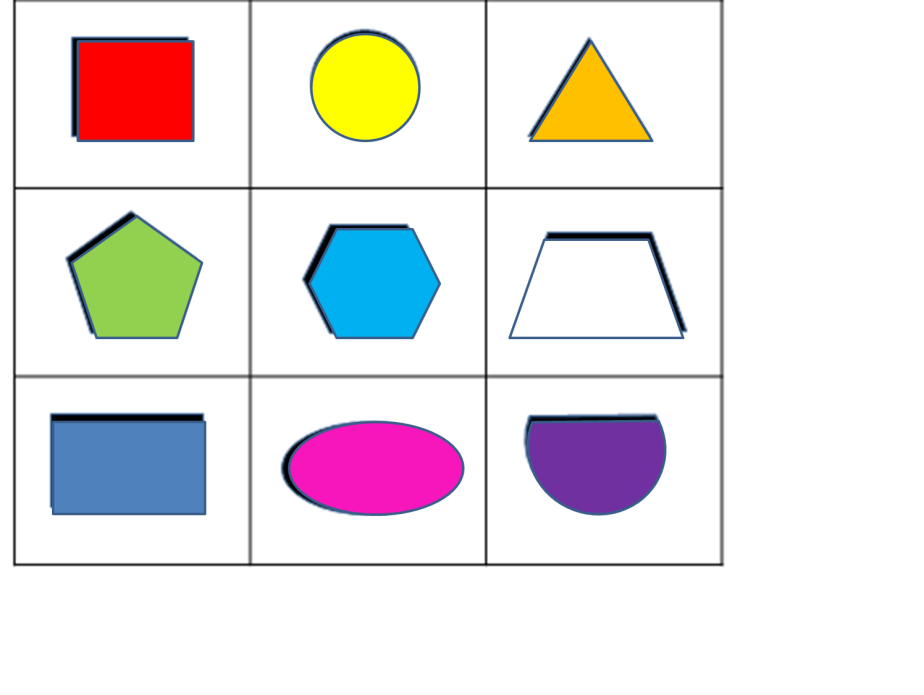 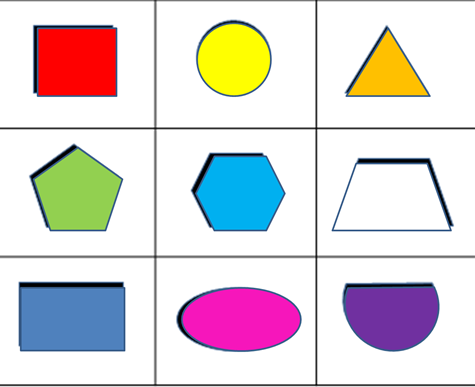 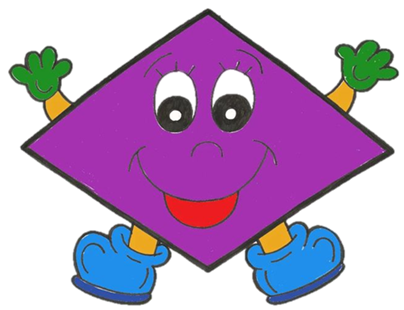 Автор: Гаврилова Наталья Николаевна
воспитатель МБДОУ «Детский сад № 79»
г. Нижний Новгород
Цель: совершенствовать умение понимать смысл 
пространственных отношений
Задачи: 1.Закреплять знания детей о геометрических фигурах (круг, квадрат, треугольник, трапеция, прямоугольник, пятиугольник, шестиугольник, овал, полукруг)
2. Развивать умение детей ориентироваться на листе бумаги (справа — слева, вверху — внизу, в середине, в углу, между).
3. Способствовать развитию у детей представления о том, как из одной формы сделать другую.
Ход игры: детям даётся словесная инструкция. Далее дети выполняют действие в соответствие с заданной инструкцией.
Если задание выполнено верно, геометрическая фигура занимает место на листе. 
Правила: называть геометрическую фигуру, её цвет и местоположение на листе. Действовать точно по словесной инструкции.
Способ выполнения: фронтальный, подгрупповой, индивидуальный.
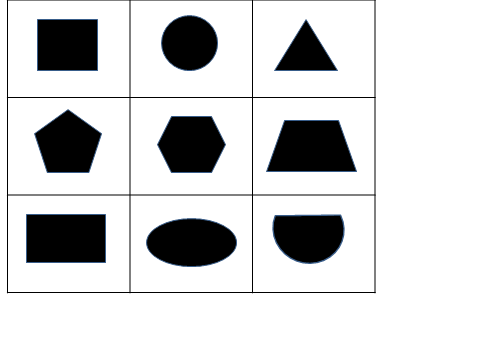 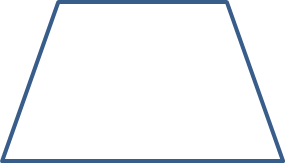 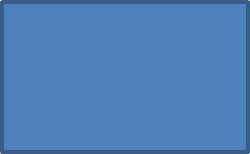 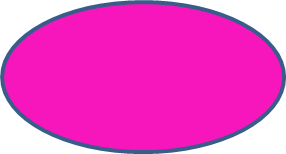 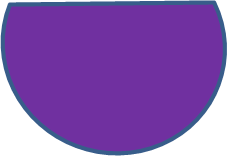 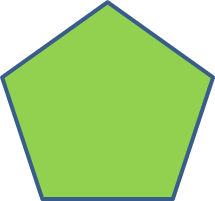 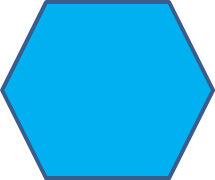 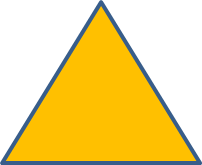 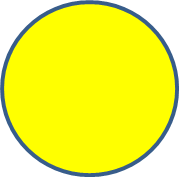 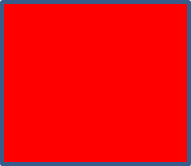 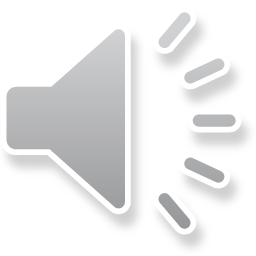 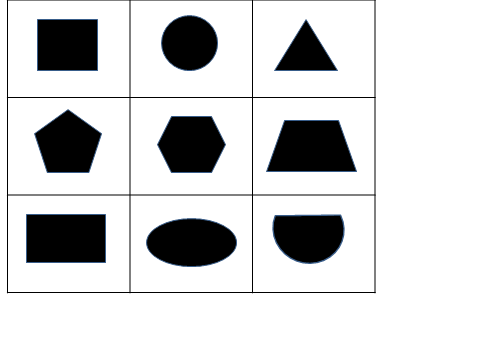 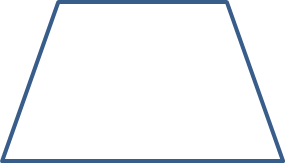 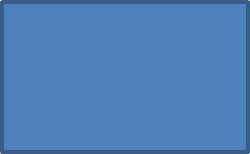 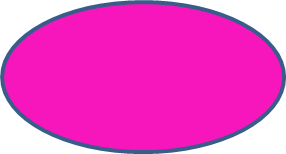 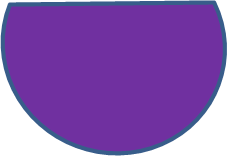 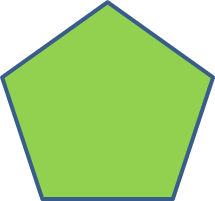 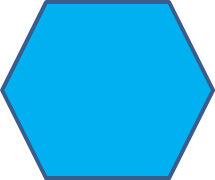 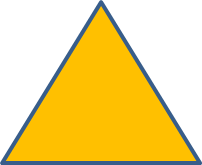 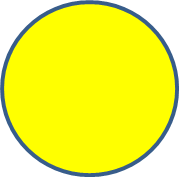 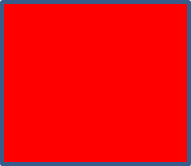 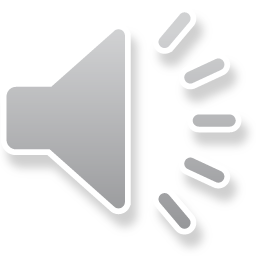 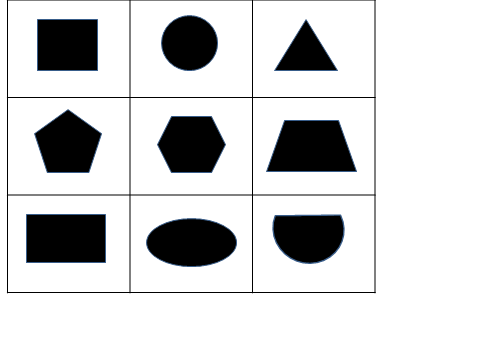 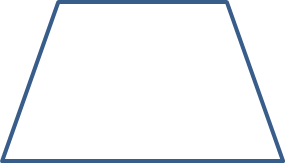 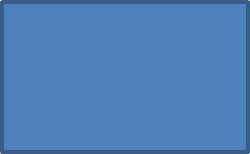 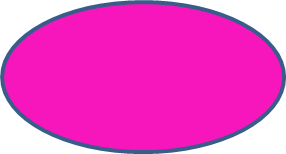 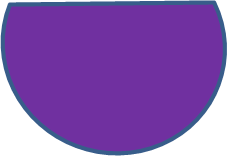 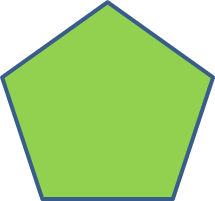 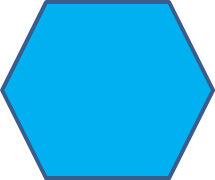 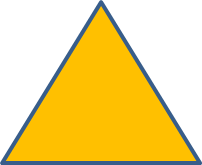 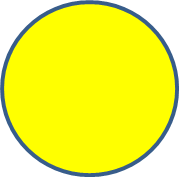 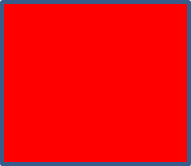 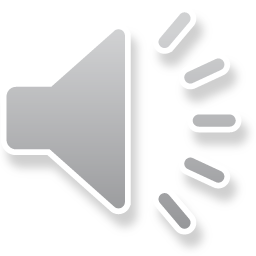 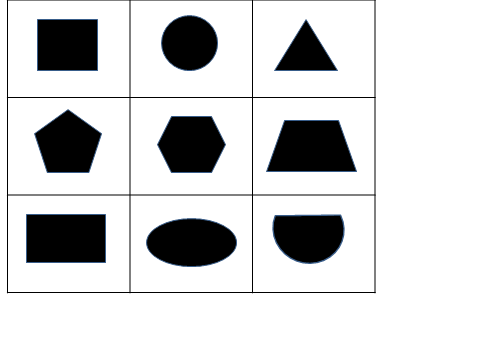 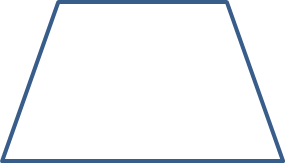 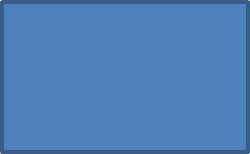 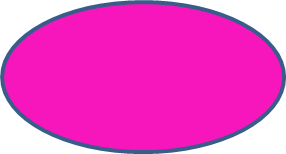 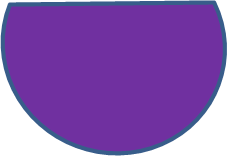 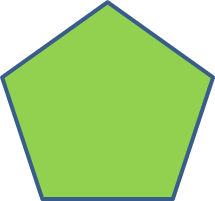 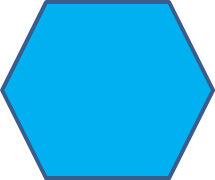 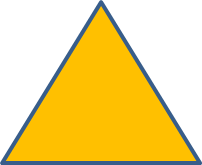 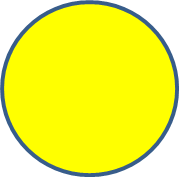 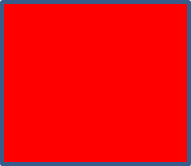 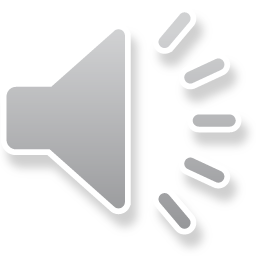 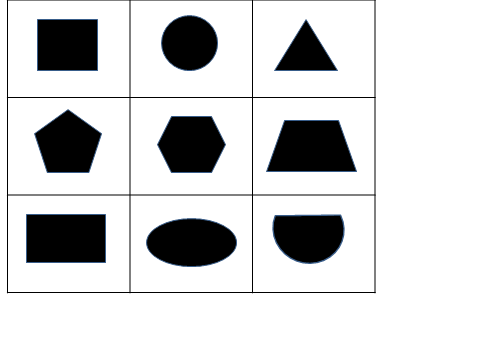 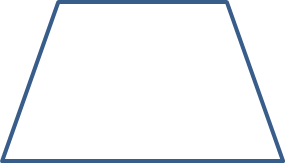 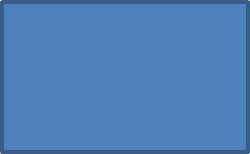 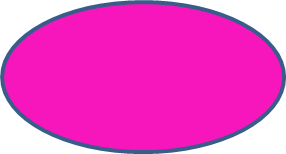 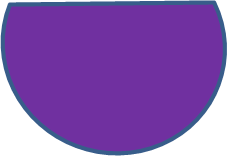 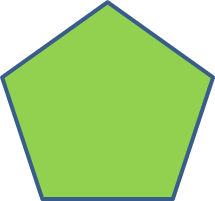 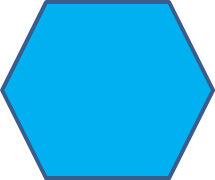 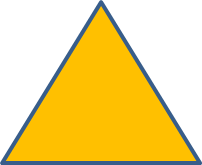 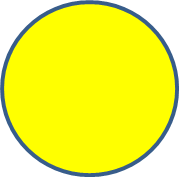 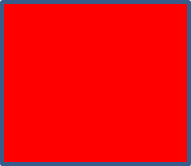 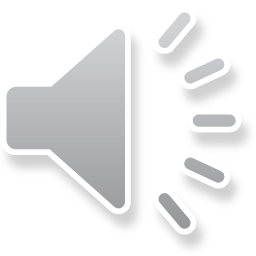 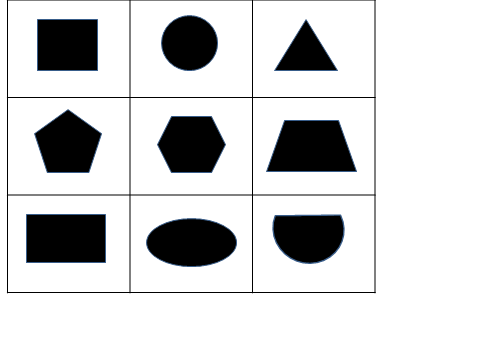 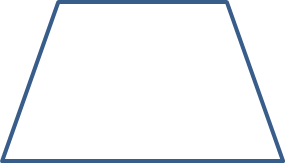 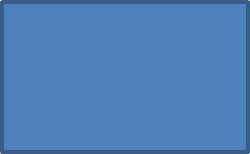 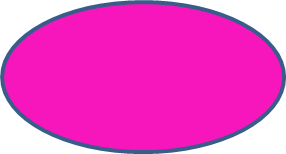 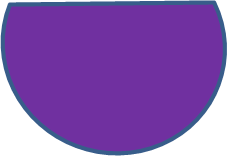 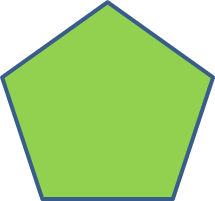 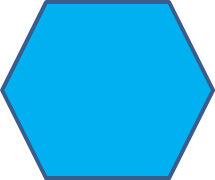 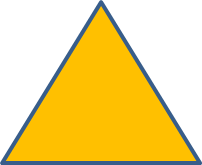 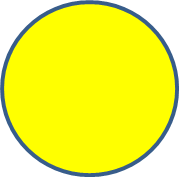 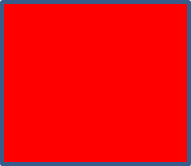 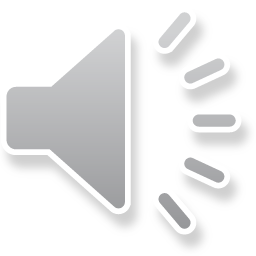 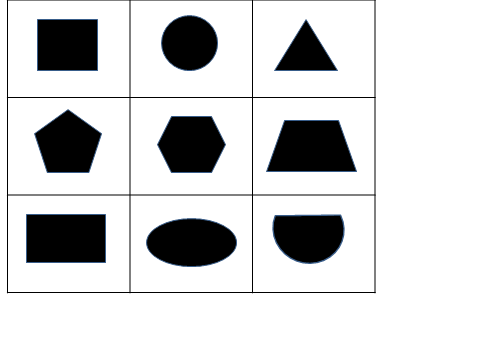 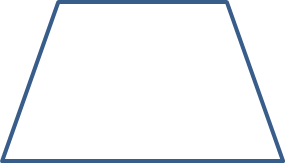 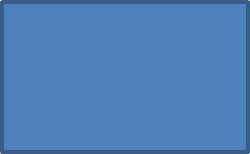 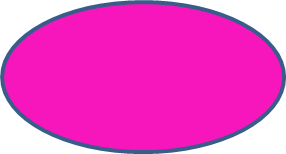 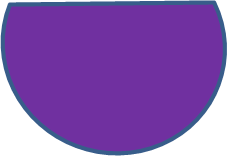 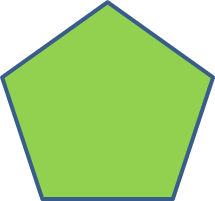 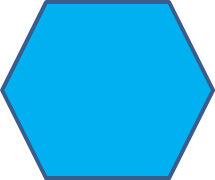 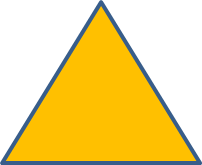 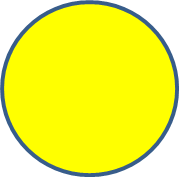 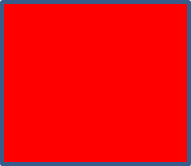 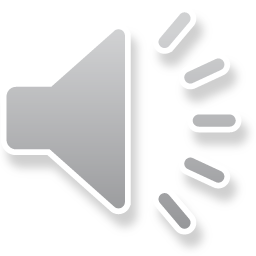 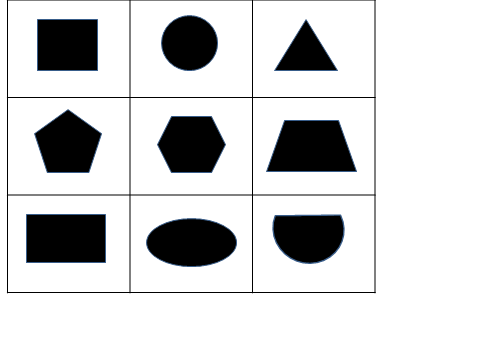 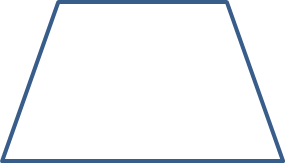 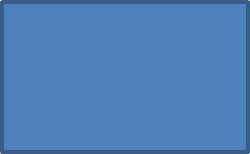 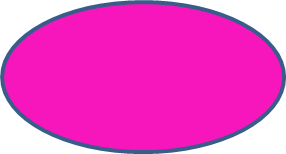 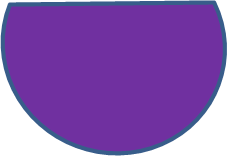 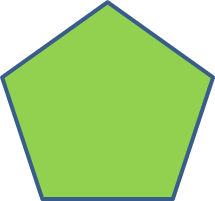 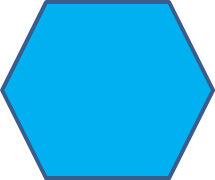 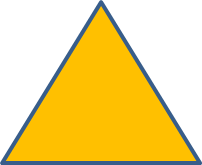 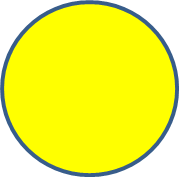 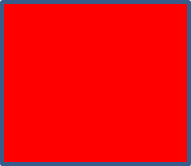 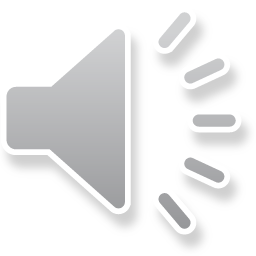 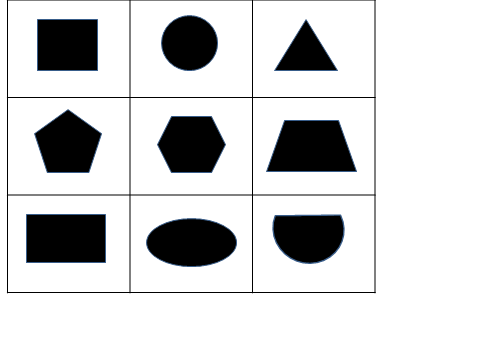 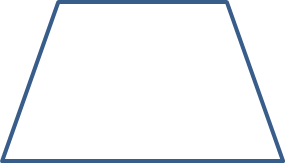 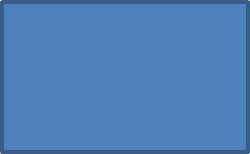 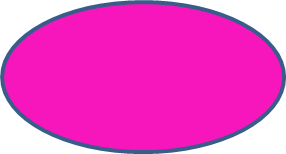 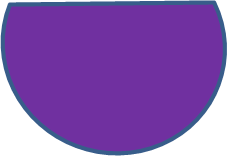 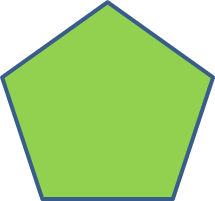 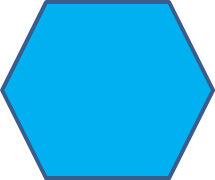 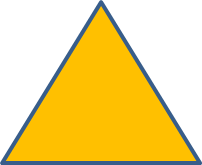 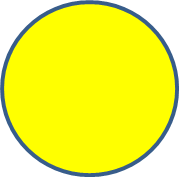 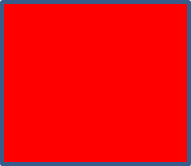 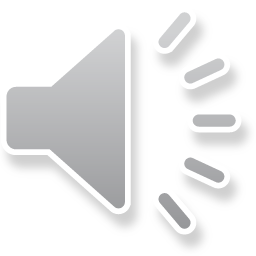 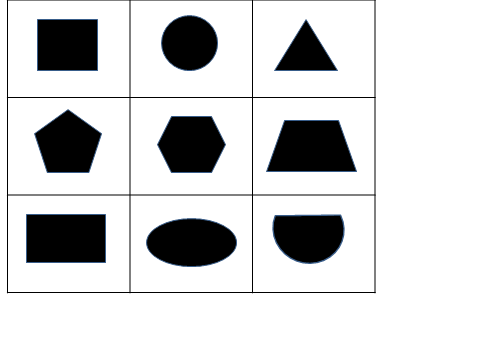 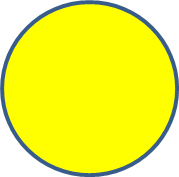 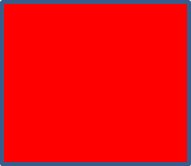 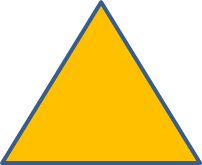 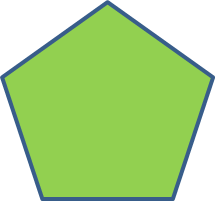 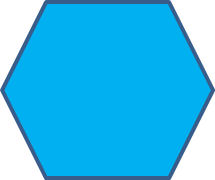 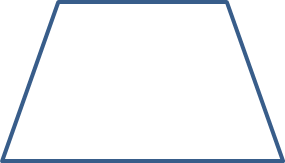 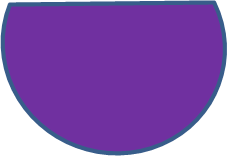 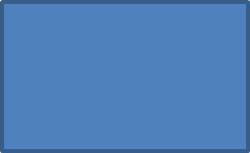 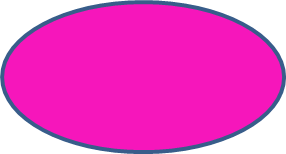 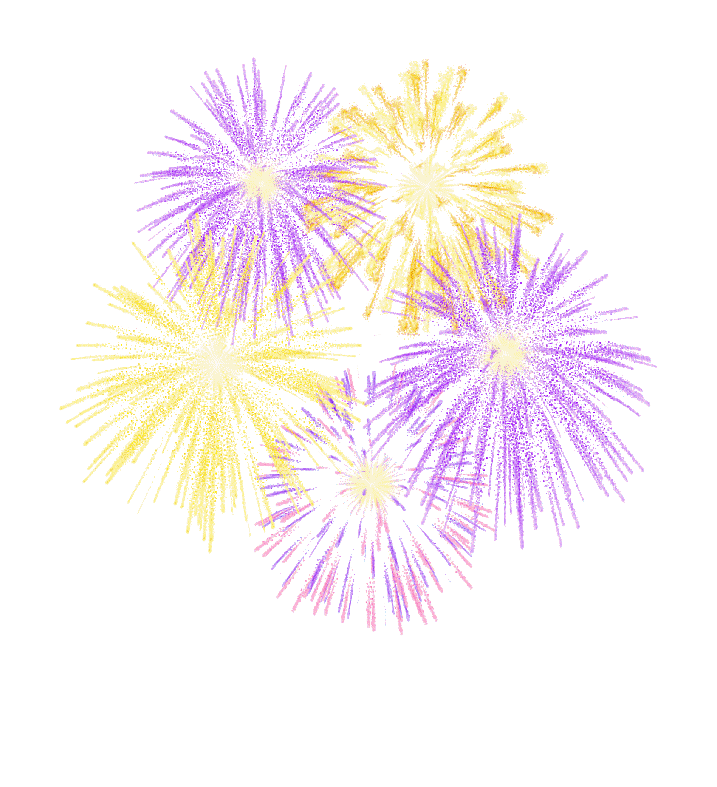 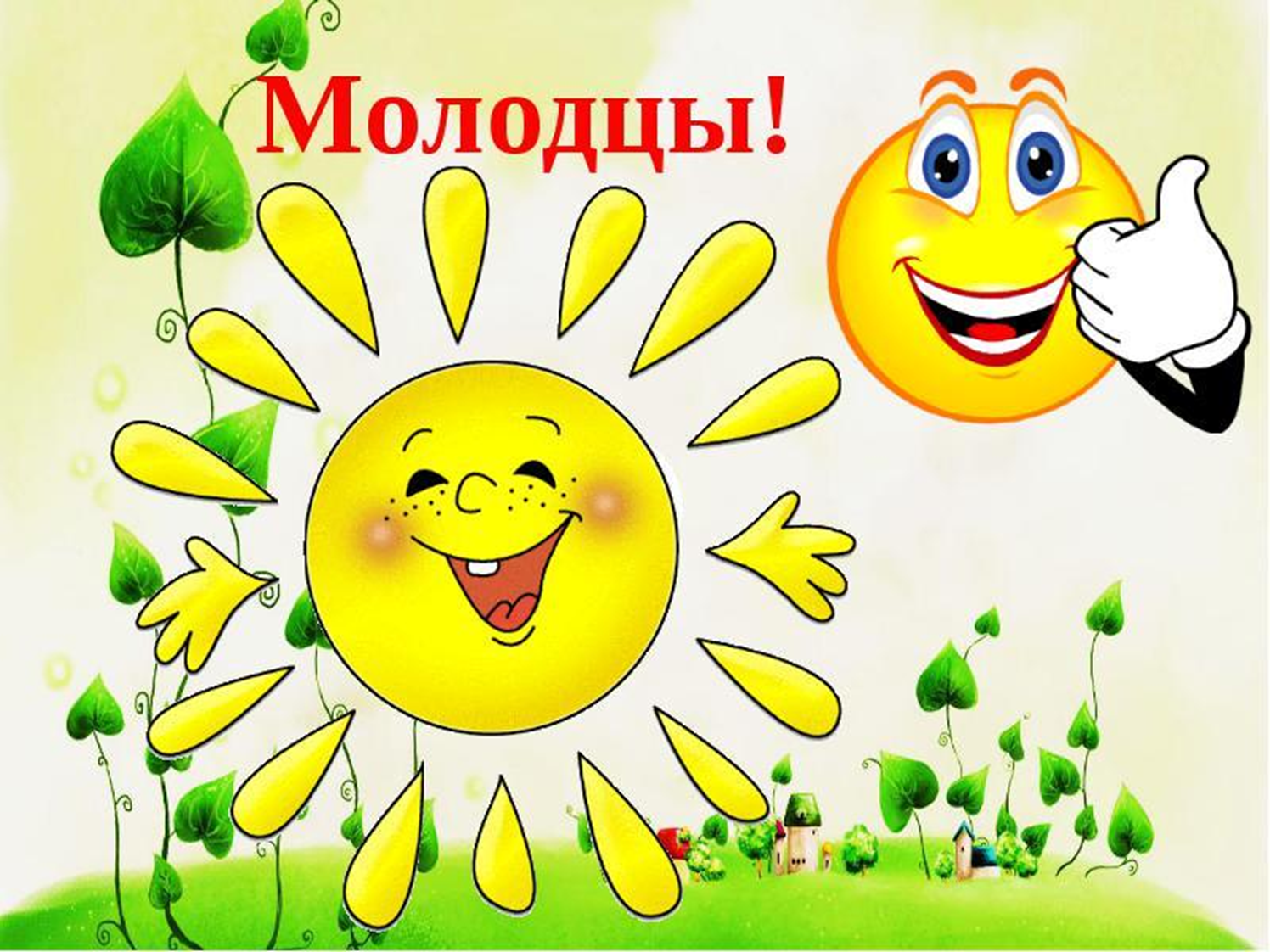